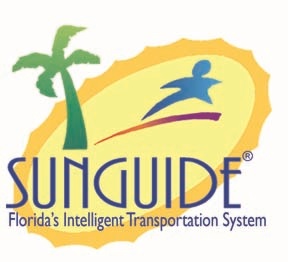 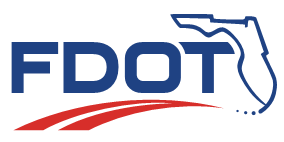 SunGuide Software Users Group Meeting
July 8, 2021
1
WELCOME

ATTENDEE ROLL CALL
SunGuide Software Users Group
7/8/2021
2
Announcements

Christine Shafik
State TSM&O Software Engineer
SunGuide Software Users Group
7/8/2021
3
Annual Database Request
Christine Shafik
SunGuide Software Users Group
4
7/8/2021
Annual Database Request
Used for:
Statewide reporting
IV&V test systems
CO will send an email with the formal request:
We need a full backup through the end of the day on 6/30/2021.
Upload to TERL FTP server by COB 7/31/2021.
7/8/2021
5
SunGuide Software Users Group
QUESTIONS?

COMMENTS?
SunGuide Software Users Group
7/8/2021
6
Report Background Documentation
Christine Shafik
SunGuide Software Users Group
7
7/8/2021
Report Background Info
Central Office and SwRI are creating background documents for reports that do not currently have one.
Current priority is based on district input and report frequency.
All newly developed reports will come with background documents.
7/8/2021
8
SunGuide Software Users Group
Current Priority
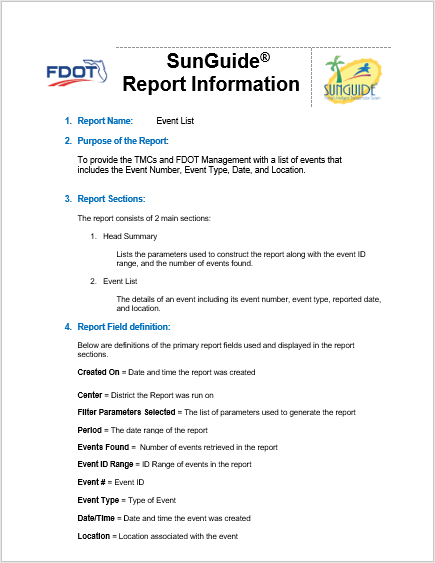 Event Chronology (Done)
Event List (Done)
Camera Usage Summary (Done)
Beat Coverage Summary (Done)
AVL Summary (In-progress)
Event Summary (In-progress)
Others pending district input
7/8/2021
9
SunGuide Software Users Group
[Speaker Notes: Device Location Report & Detector List Report are scheduled For August.]
QUESTIONS?

COMMENTS?
SunGuide Software Users Group
7/8/2021
10
RTMC Operations Staff to Participate in SunGuide 8.1 IV&V
Christine Shafik
SunGuide Software Users Group
11
7/8/2021
Background
CO requests that a few Districts provide a representative to be on-site at the TERL for IV&V Testing for SG 8.1.
CO will coordinate with TSM&O Engineers and RTMC Managers on schedule and logistics for districts who would like to participate.
7/8/2021
12
SunGuide Software Users Group
[Speaker Notes: In the past, RTMC Management Staff attended IV&V. Senior Operations Staff may have more flexible schedules, so districts are free to send whom they choose.]
Purpose & Schedule
Purpose:
Ensure that testing replicates as closely as possible real-world SunGuide usage.
Provide information that will refine the development and application of test cases.
Schedule:
SG 8.1 IV&V currently scheduled for the September/October timeframe.
7/8/2021
13
SunGuide Software Users Group
QUESTIONS?

COMMENTS?
SunGuide Software Users Group
7/8/2021
14
SG-5327: Integrate TrafficVision video analytic alerts into SunGuide
Mark Dunthorn
SunGuide Software Users Group
15
7/8/2021
Current State
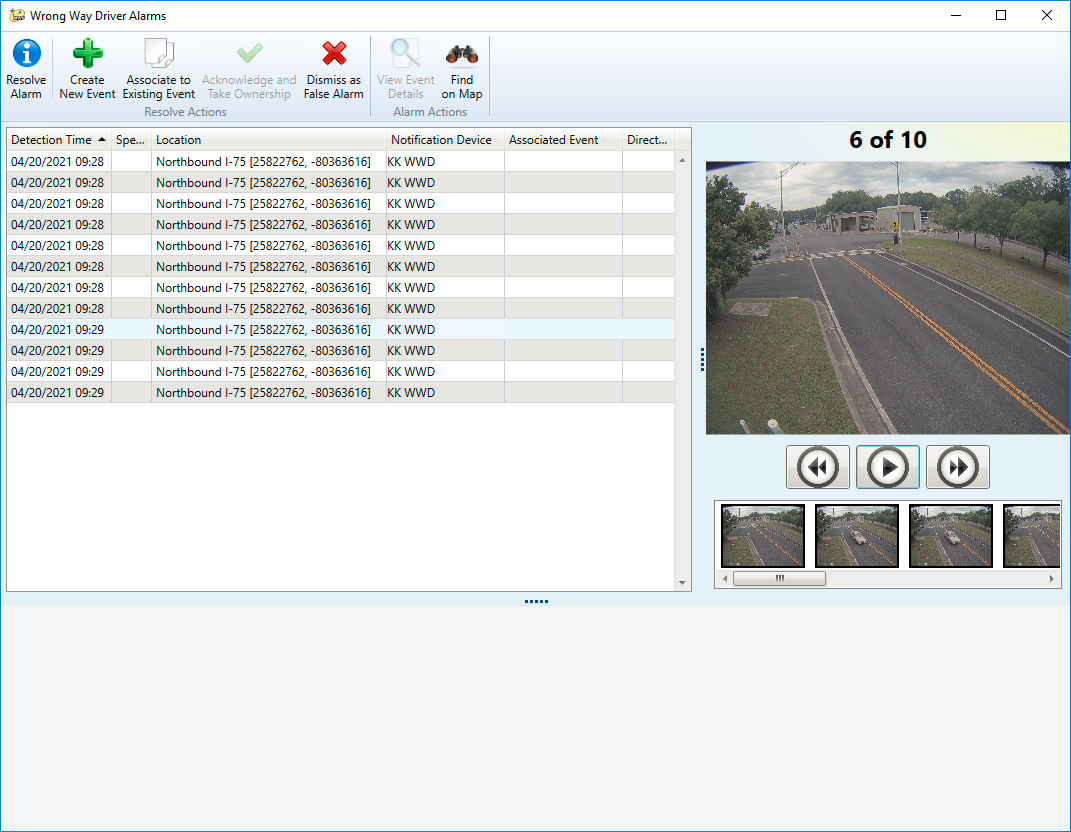 WWD detection devices on the APL send multiple images.
SunGuide displays this sequence of images in the WWD Alarms dialog.
7/8/2021
16
SunGuide Software Users Group
Enhancement
TrafficVision only provides a single image.
No changes to dialog are proposed.
Will a single image provide the detail needed to operationally handle the alert?
Targeted for release in SG 8.1.
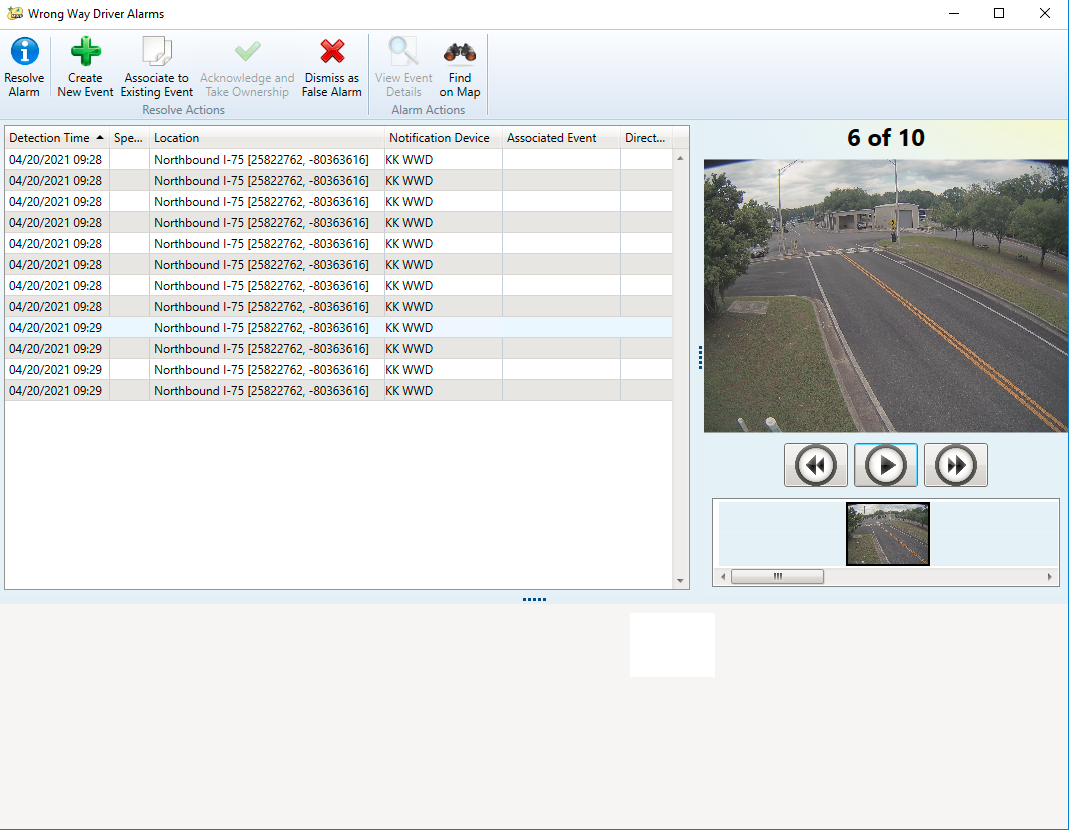 7/8/2021
17
SunGuide Software Users Group
Possible Future Enhancements
Other Alert Types:

stopped_vehicle
congestion
slow_speeds
pedestrian
low_visibility
7/8/2021
18
SunGuide Software Users Group
QUESTIONS?

COMMENTS?

SUPPORT?
SunGuide Software Users Group
7/8/2021
19
SG-5895: Map tile updates
Mark Dunthorn
SunGuide Software Users Group
20
7/8/2021
Current State and Enhancement
Current State
ESRI delivers updates quarterly
CO updates tiles on request (last update was SG 7.2)

Enhancement
Would there be value in a new tile set being generated on a more regular basis?
Would annual updates be acceptable?
7/8/2021
21
SunGuide Software Users Group
QUESTIONS?

COMMENTS?

SUPPORT?
SunGuide Software Users Group
7/8/2021
22
SG-5808: Event Attribute for approval
Mark Dunthorn
SunGuide Software Users Group
23
7/8/2021
Current State and Enhancement
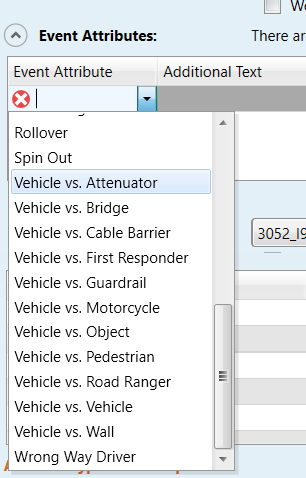 Proposed new attribute:

Vehicle vs. Toll Gantry
Usage:

Used when a vehicle strikes a toll gantry.
7/8/2021
24
SunGuide Software Users Group
SOG Updates
Updates to the SOGs to clarify usage of each attribute are in-progress.
This effort will help ensure consistent usage across districts and facilitate statewide reporting.
7/8/2021
25
SunGuide Software Users Group
QUESTIONS?

COMMENTS?

SUPPORT?
SunGuide Software Users Group
7/8/2021
26
SG-4887: TIM Report
Mark Dunthorn
SunGuide Software Users Group
27
7/8/2021
Status Update
At the December 2020 SSUG, the districts requested a way to automate delivery of this data.
A report template has been prepared and was designed to be configured to run automatically in SAS and deliver the report via email to an FDOT address.
7/8/2021
28
SunGuide Software Users Group
Next Steps
We’ll need the districts to run the report manually one or more times in order to catch up.
First automatic run will be July 31, which will send the June data to the CO.
We’ll send an email after the meeting with details.
7/8/2021
29
SunGuide Software Users Group
QUESTIONS?

COMMENTS?
SunGuide Software Users Group
7/8/2021
30
QUESTIONS?

COMMENTS?

DISTRICT ANNOUNCEMENTS?

ADJOURN
SunGuide Software Users Group
7/8/2021
31